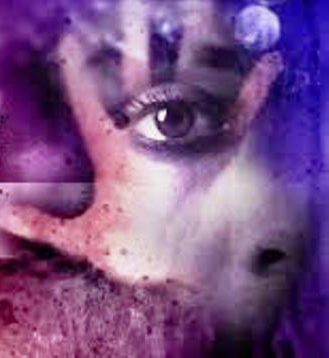 Presented by:- 
Anima Doley Pegu 
Assistant Professor, 
Dept. of Education,
Silapathar College, Silapathar.
The world we live in as an in grained social system that in all aspects of life be it professional or personal is male dominated where the rule makes and decision makers are mostly men and the consequence of all these women. Focuses on some of these issues are given below.
(A) Female Foeticide and Infanticide-
Female Foeticide is a practice of selective elimination of a female foetus when a person finds out that the foetus is female after undergoing a sex determination test known as Parental diagnostic tests.
Female infanticide is the deliberate and intentional act of killing of newborn female children either directly by using poisonous organic and inorganic chemicals or indirectly by deliberate neglect to feed the infant by either the parents or other family members.
Causes of female foeticide and infanticide- 
Son Mania
Girl as a burden
Marginalization of women in Agriculture
Education and the Gender Skew
Misuse of Technology
Weak implentation of laws.

(B) Sex Ratio:
		The Sex Ratio is the ratio of male to female in a population. The Sex Ratio of the population thus may either be expressed as the number of male per thousand female as the number of female per thousand males.
Factors affecting overall Sex Ratio.
Sex Ratio at Birth.
Sex Ratio of deceased persons.
Sex Ratio of net migrants.

(C) Honour Killing:
		The killing of a girl in woman by male family members. The killers justify their actions by claiming that the victim has brought dishonor upon the family on the family. The following are some of the specific triggers of honour killing.
Refusal of am arranged marriage.
Seeking a divorce.
Victims of Rape.
Homo sexually.
Views on women.
D) Dowry:
		The Dowry system refers to an amount of property on money brought by a bride to her husband as a condition of the marriage.

		Determinants of Dowry system has happed to our India in the following ways.

Educational qualification and profession of the boy.
Economic status of boy’s family.
Social status of the boy’s family.
Demerits of the girl.
E) Child Marriage:
		Child Marriage is an early marriage of a girl or boy before the age if 18 and refers to both formal marriage and informal unions entered into by an individual before reaching the age of 18. Some of the causes of child marriage are as follows.
Illiteracy.
Low status of women.
Opposition to inter-caste marriage.
Joint family system.
Religious factors.

********
THANKS